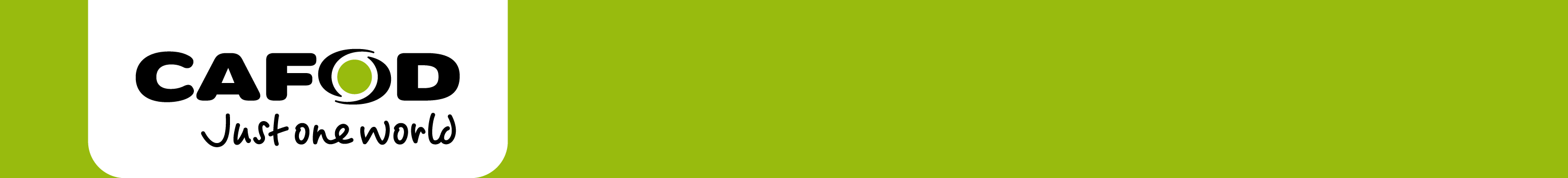 Year 2  Treasures
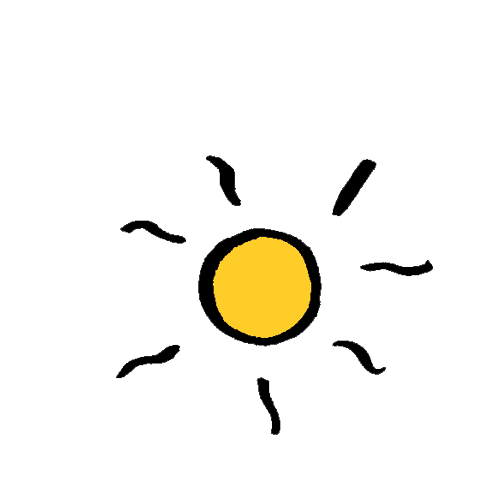 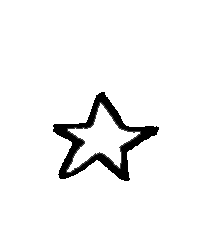 Now that you have listened to Psalm 147, think carefully about these questions.
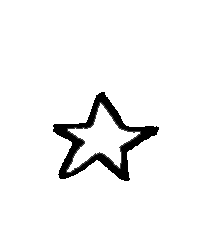 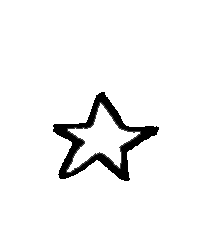 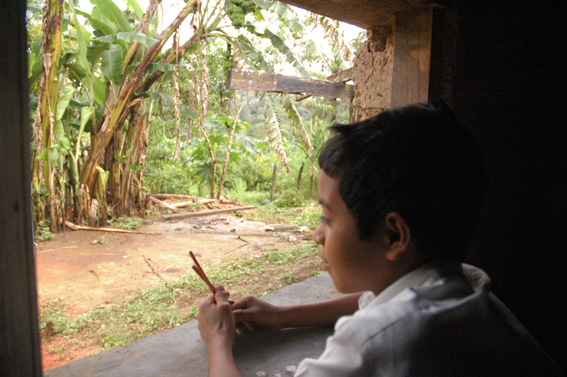 What can Erik see from his window in Honduras?
[Speaker Notes: Photo: Marcella Haddad 
COUNTRY: Honduras LOCATION: Marcala in La Paz 
Marcelina's son, Erik, looking through the window. Marcelina is one of the founding members of COMUCAP and provides technical support to member organisations in organic farming as well as helping women to grow aloe vera plants to make soap & shampoo.]
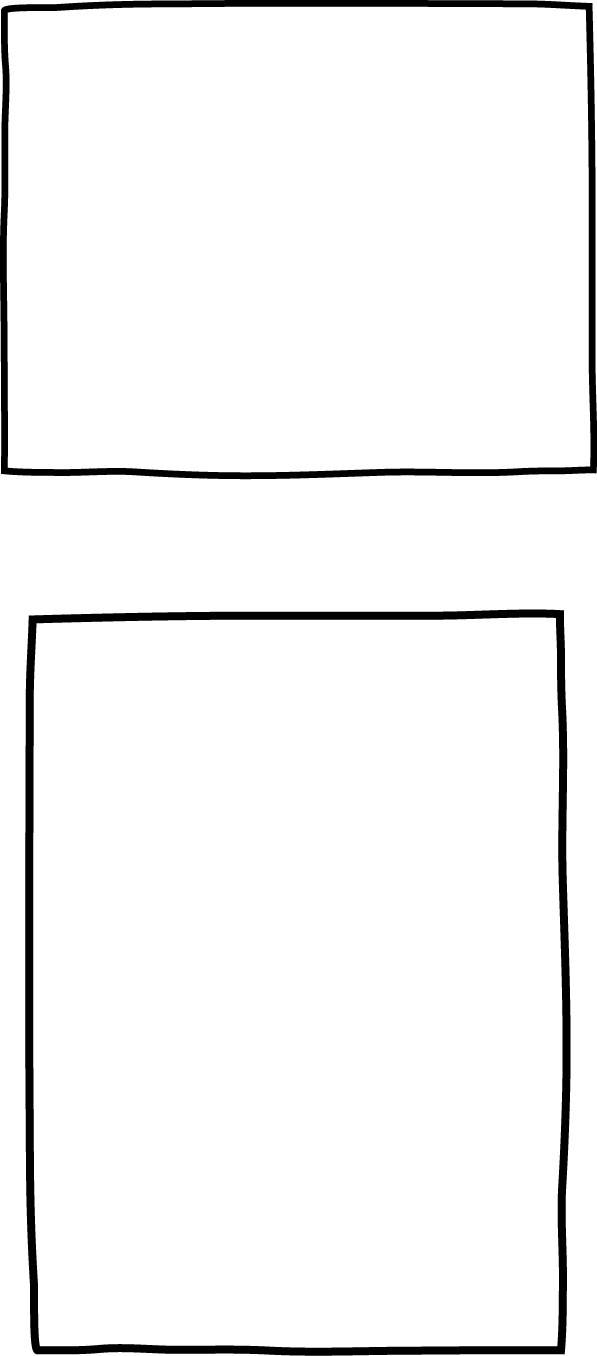 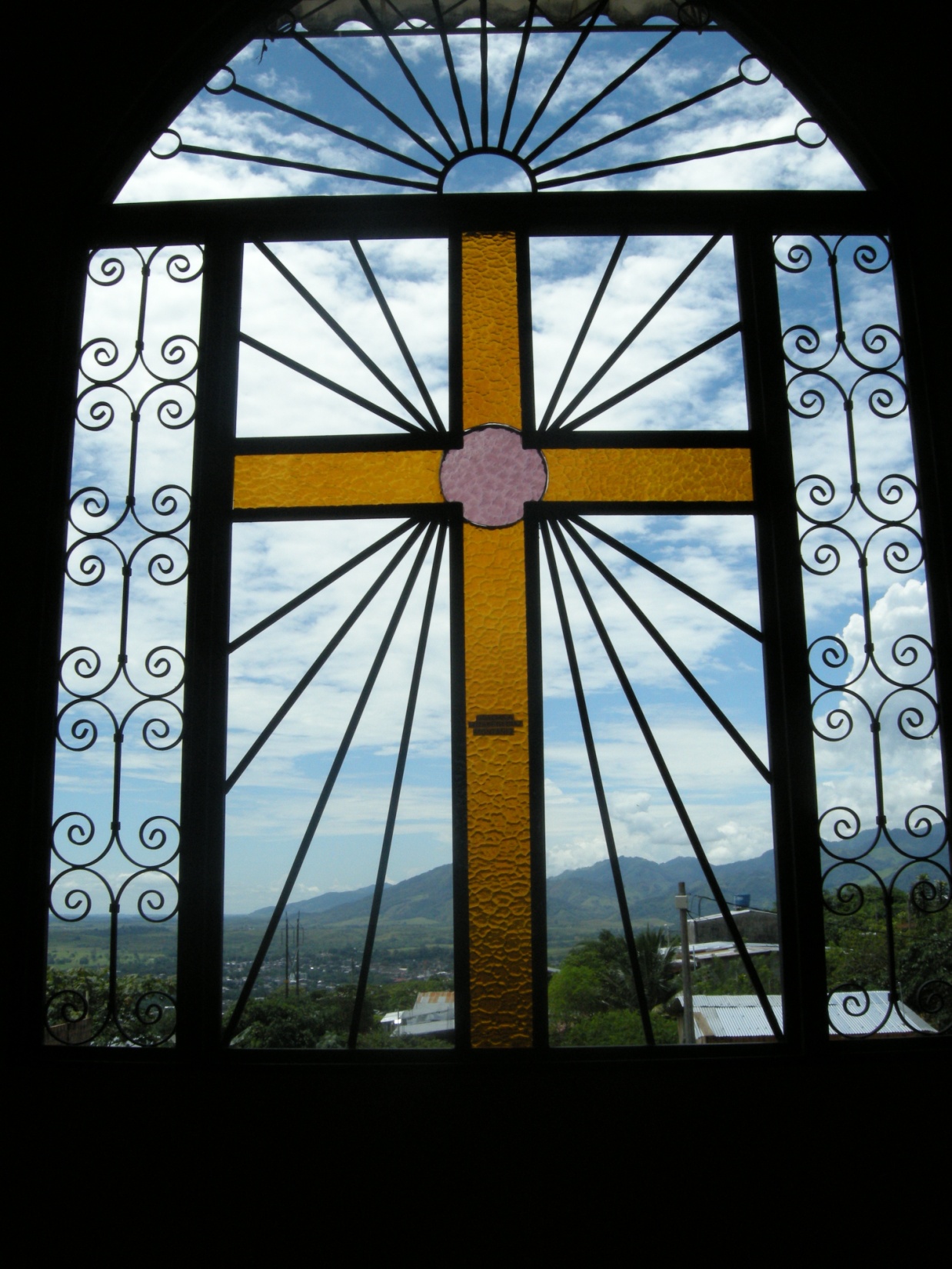 What can people see from this window in Colombia?
[Speaker Notes: Colombia 
PHOTOGRAPHER: Barbara Davies 
Cross and window grille at Espiritu Santo Parish, Florencia.]
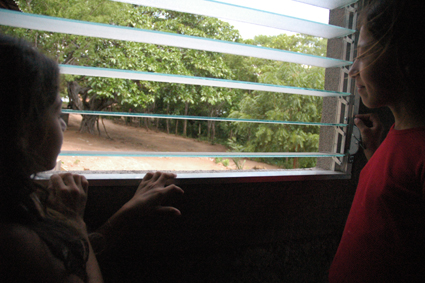 What can Dominga see from the window of her house in Nicaragua?
[Speaker Notes: Photo: Marcella Haddad 
COUNTRY: Nicaragua LOCATION: Cerro Pando, Rural Nicaragua 
Rosa Ramires Rodriguez and her daughter Dominga at the window of their new house which was built as part of a project that her husband, Domingo, worked on. He is a carpenter and helps on building projects with the John XXIII Institute to improve housing after Hurricane Stanley]
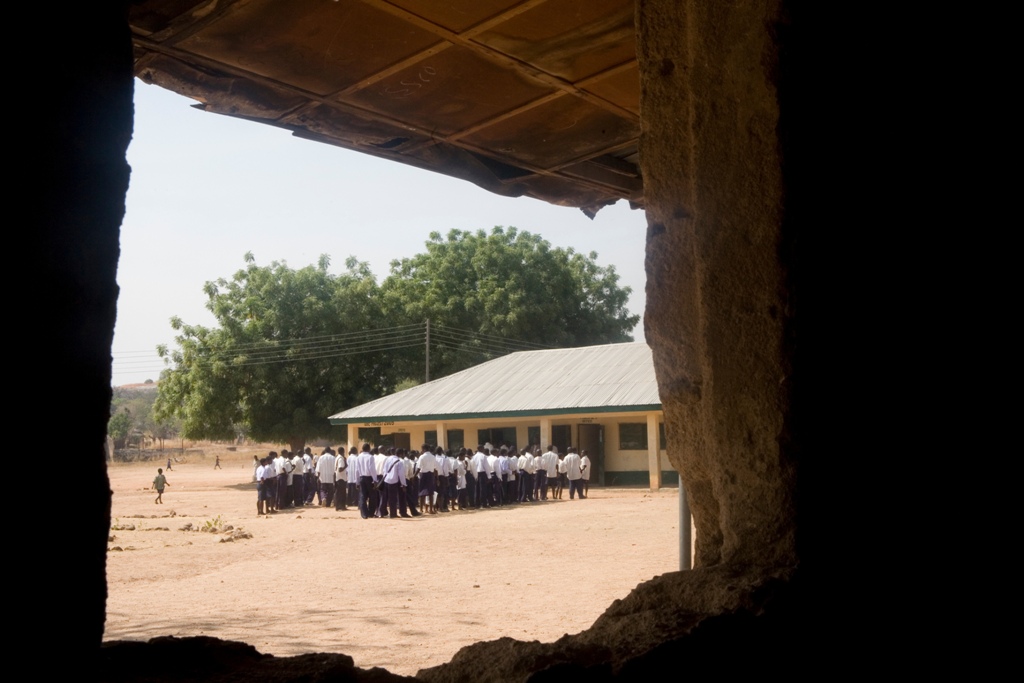 What can children see from this school window in Nigeria?
[Speaker Notes: Nigeria 
PHOTOGRAPHER: Simon Rawles 
The view from a window at Yakoko village school]
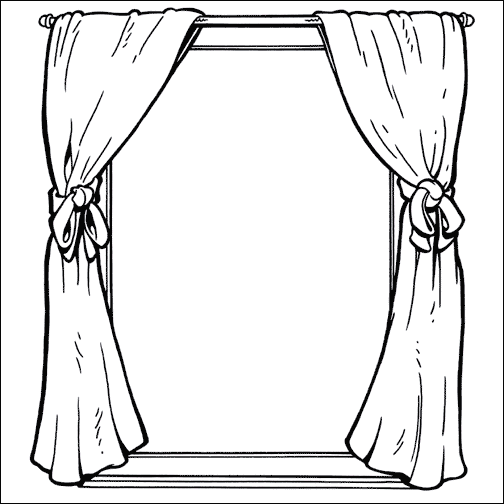 What do you
see out of
your window?
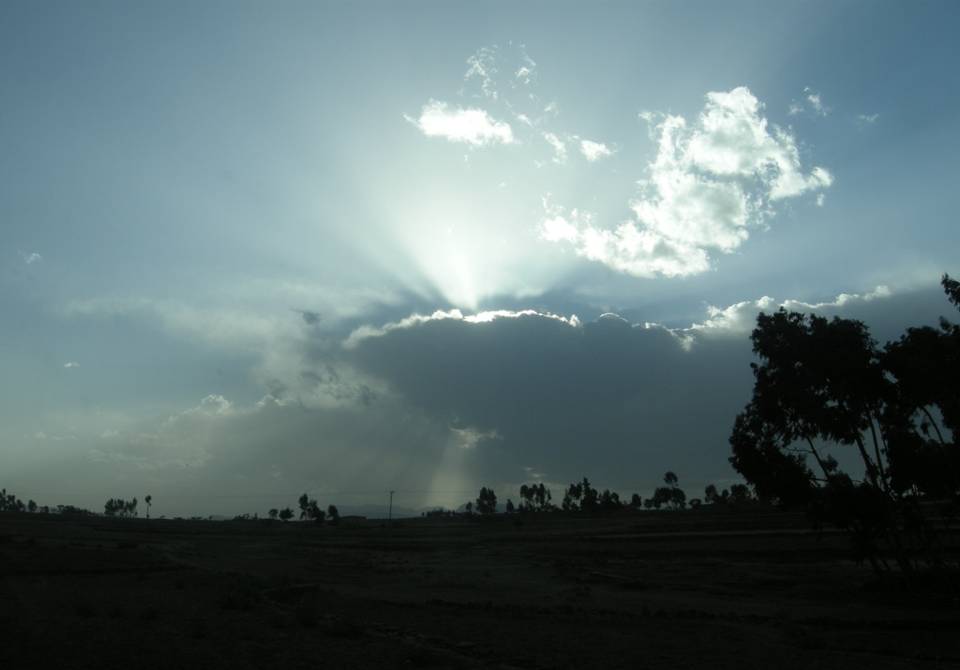 God made the earth and sky.
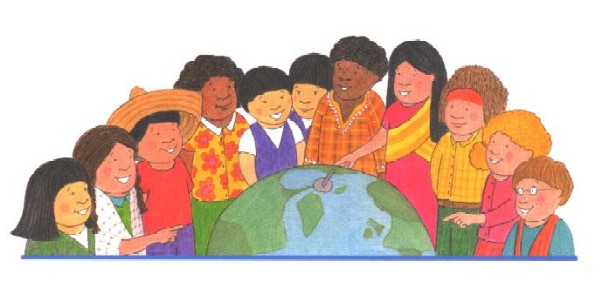 God made all people all over the world.
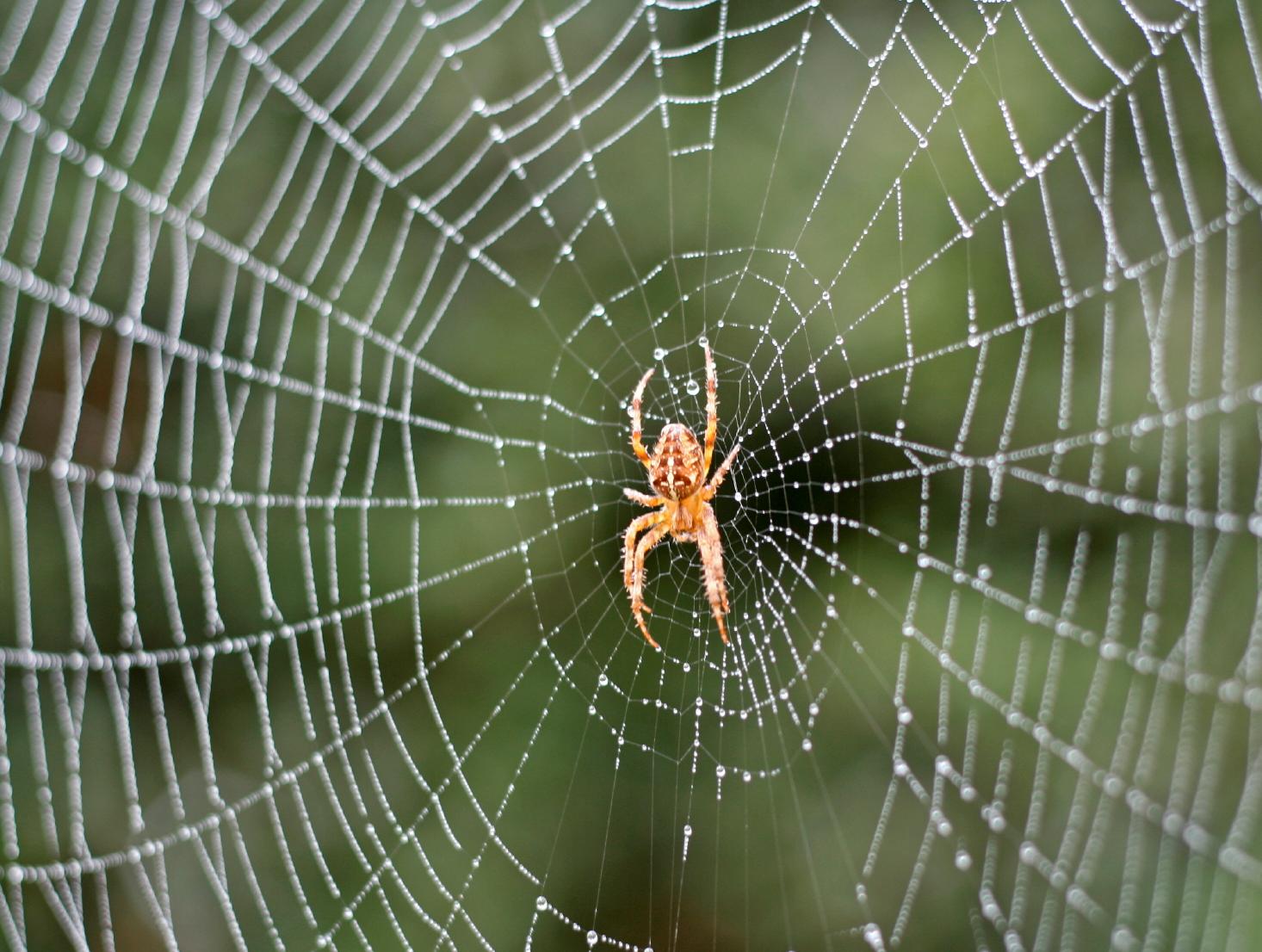 God made spiders
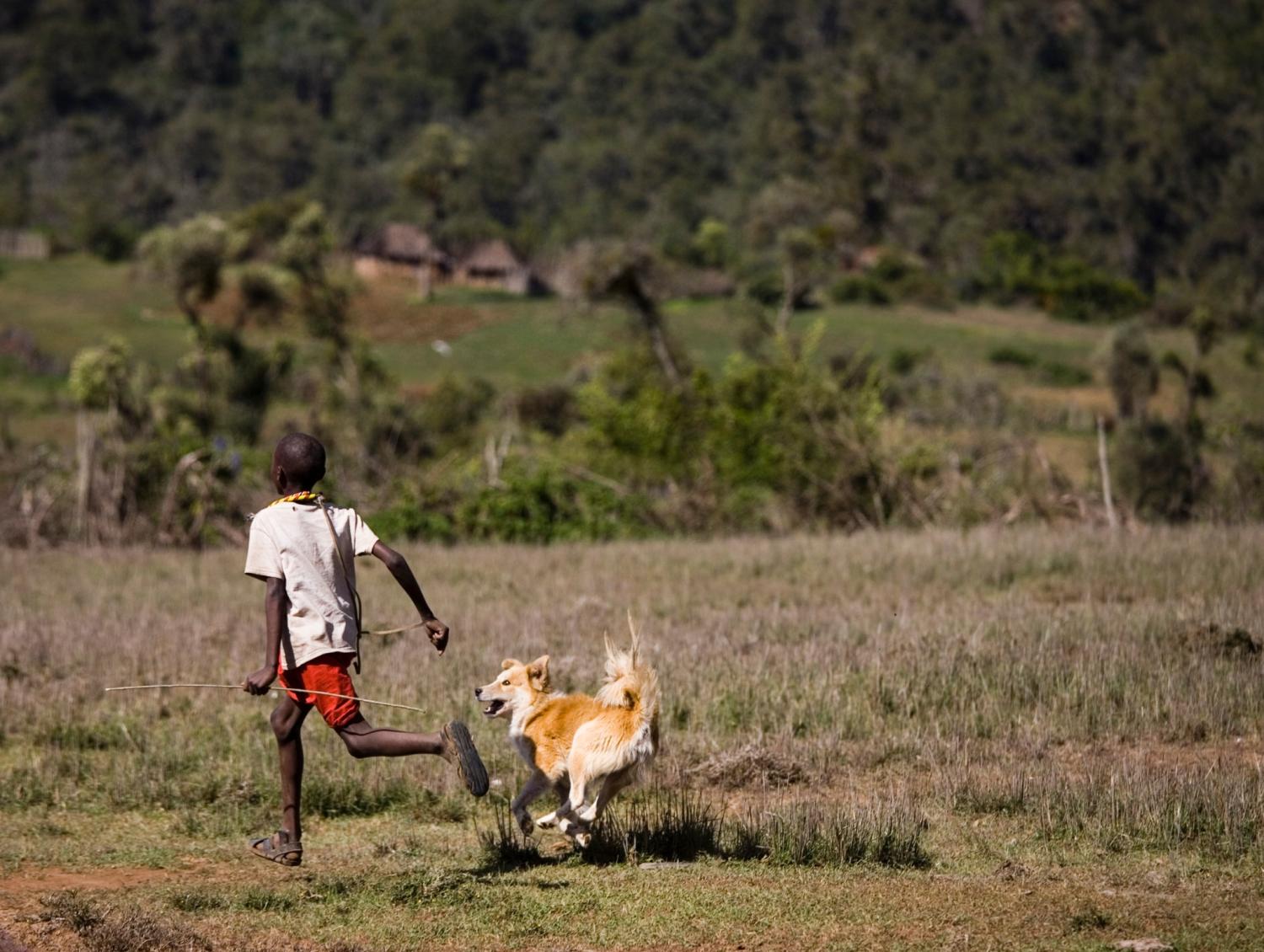 and dogs
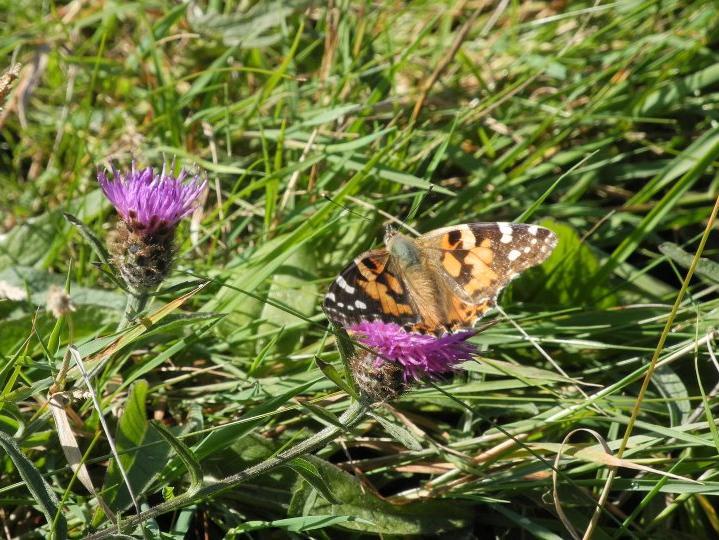 and butterflies
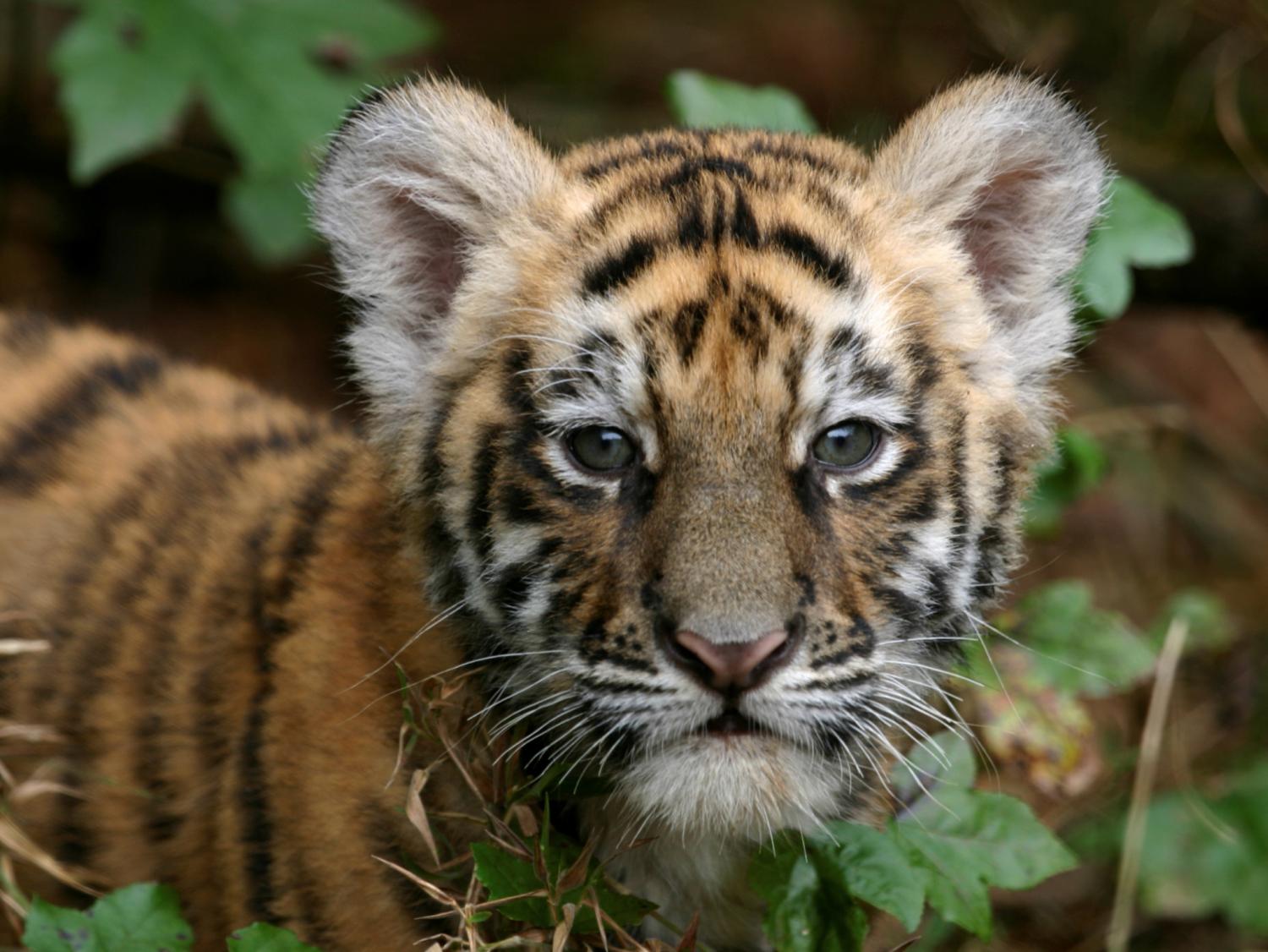 and tigers
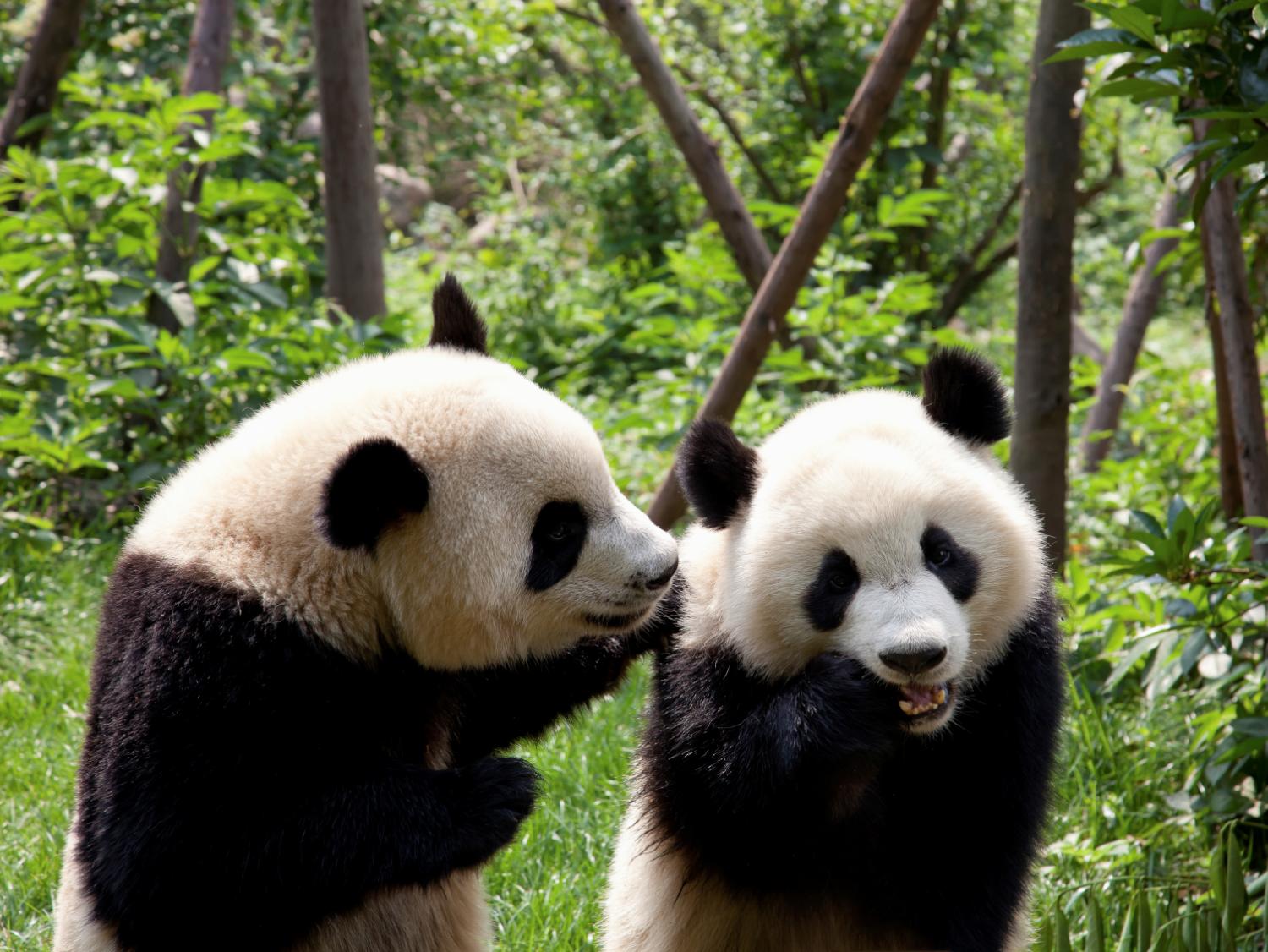 and pandas and all other animals.
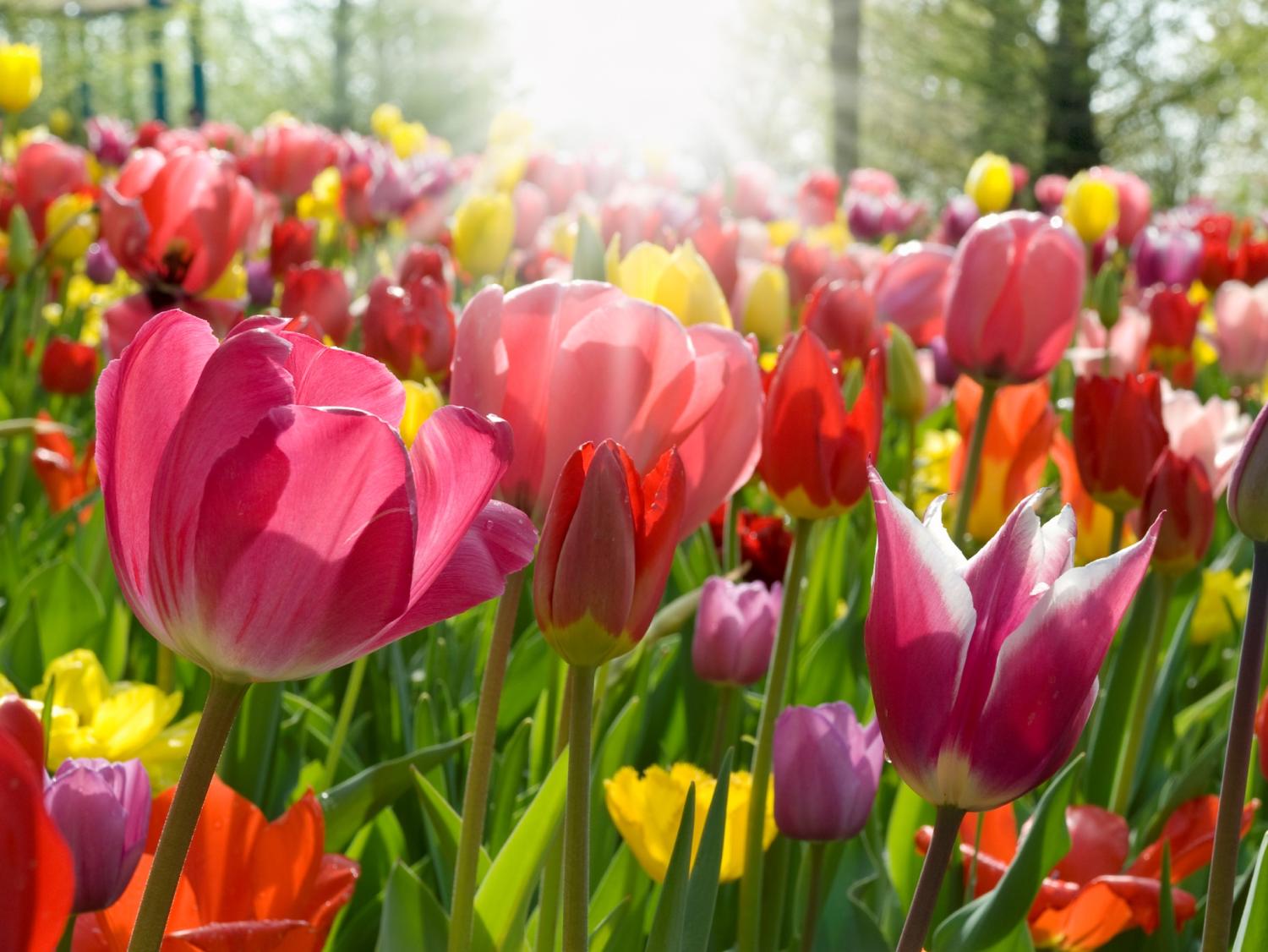 God made the tulips,
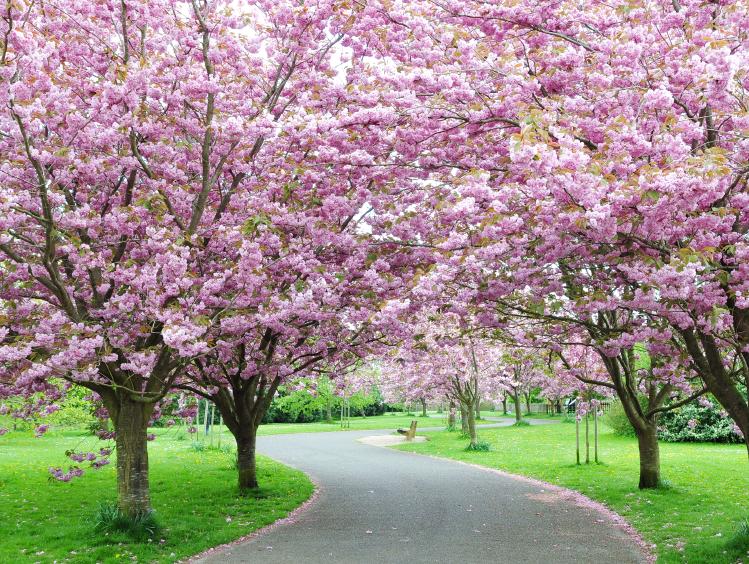 the trees,
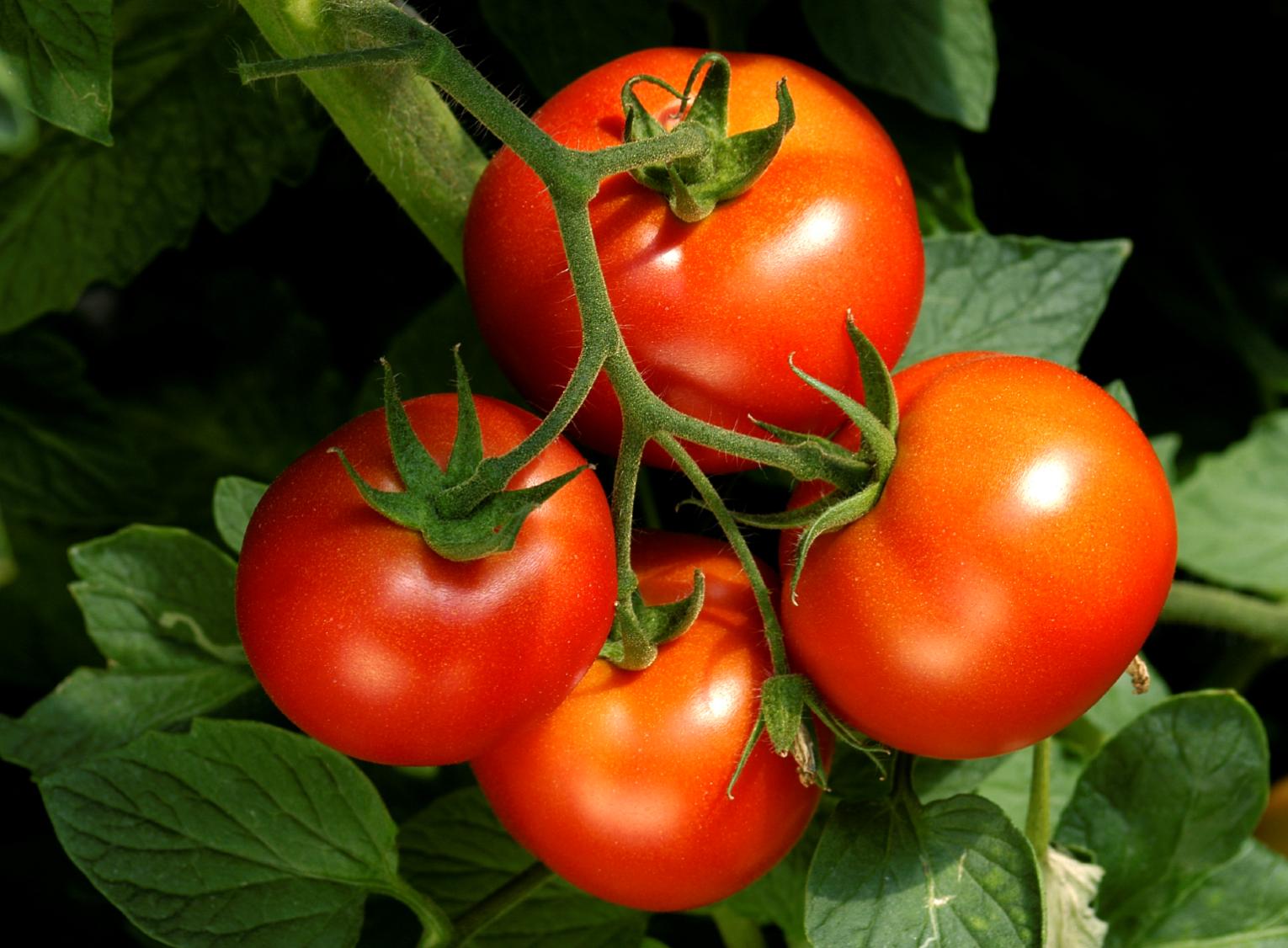 the tomatoes and all the plants
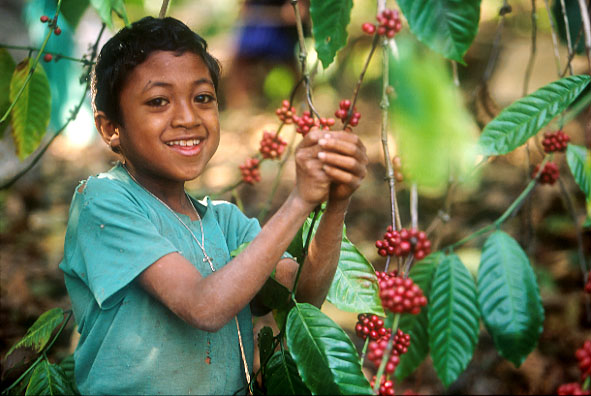 And God tells us that we must take great care of them. It’s an important job.(The Principles of Catholic Social Teaching for Kids Anne E. Neuberger 2005)
[Speaker Notes: Photo: Jim Holmes COUNTRY: East Timor LOCATION: Ermera District
Portrait of Absalao Martins, 8 yrs, picking coffee beans. He is son of the Martins family that work on the coffee plantation, barely earning enough to live on. CAFOD has funded the development of the Co-operative so the community can develop new markets and increase the income of the farmers.]
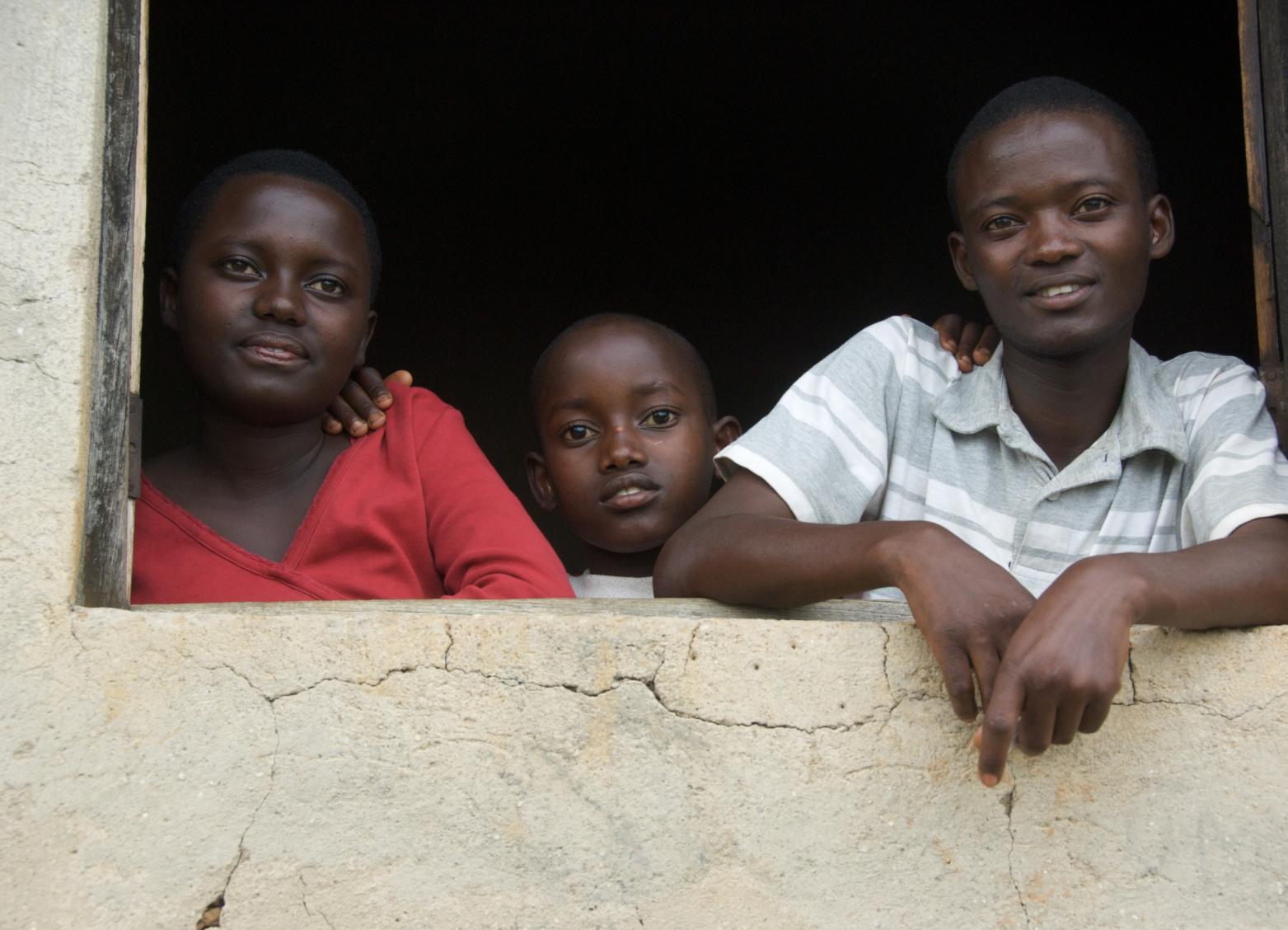 What can you do to care for and protect God’s world?
[Speaker Notes: Rwanda 
PHOTOGRAPHER: Annie Bungeroth 
Christine, 14yrs, Eric, 8yrs, and Jean Pierre, 20yrs, at the window.]
Picture credits: Annie Bungeroth, Jim Holmes, Simon Rawles, Marcella Haddad, Barbara Davies.
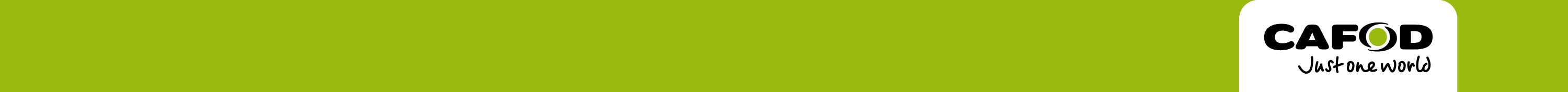